OpenPrinting May 2020 Face-to-FacePlenary Session
Ira McDonald (High North) – OP Chair
Till Kamppeter (Canonical) – OP Manager
5 May 2020
Plenary Agenda
Administrivia
Linux Markets and Distributions
OpenPrinting 2019
Google Summer of Code 2019
OpenPrinting 2020
Google Summer of Code 2020
OpenPrinting New Look
Next Steps
2
Administrivia
Welcome and Introductions
Confirm Minutes Taker
Review PWG Patent Policy
OpenPrinting Agenda
3
PWG IP Policy
"This meeting is being held in accordance with the PWG Intellectual Property Policy"
https://www.pwg.org/chair/membership_docs/pwg-ip-policy.pdf

TL;DR: Anything you say in a PWG meeting or email to a PWG address can be used in a PWG standard
(but please do read the IP policy above if you haven't done so)
4
PWG Patent Statement
PWG standards may include the known use of essential patents and patent applications provided the PWG Chair receives assurance from the patent holder or applicant with respect to patents whose infringement is, or in the case of patent applications, potential future infringement the applicant asserts will be, unavoidable in a compliant implementation of either mandatory or optional portions of the standard. This assurance shall be provided without coercion.
5
PWG Patent Statement
This assurance shall be either: 
A general disclaimer to the effect that the patentee will not enforce any of its present or future patent(s) whose use would be required to implement either mandatory or optional portions of the proposed PWG standard against any person or entity complying with the standard; or 
A statement that a license for such implementation will be made available without compensation or under reasonable rates, with reasonable terms and conditions that are demonstrably free of any unfair discrimination.
6
PWG Patent Statement
The PWG is not in a position to give authoritative or comprehensive information about evidence, validity or scope of patents or similar rights, but it is desirable that any available information should be disclosed. Therefore, all PWG members shall, from the outset, draw PWG's attention to any relevant patents either their own or of other organizations including their Affiliates that are known to the PWG members or any of their Affiliates, although PWG is unable to verify the validity of any such information.
7
Inappropriate Topics forPWG Working Group Meetings
Do Not Discuss:
The validity/essentiality of patents/patent claims 
The cost of specific patent use
Licensing terms or conditions
Product pricing, territorial restrictions, or market share
Don’t discuss ongoing litigation or threatened litigation


DO raise an objection if inappropriate topics are discussed
8
Agenda Overview – Day 1
(All times are US Eastern Daylight Time)

Tuesday – 5 May 2020 – Day 1
10:00 – 10:30	OpenPrinting Plenary
10:30 – 11:15	OpenPrinting: GSoC and Project Updates
11:15 – 12:00	OpenPrinting: Printer Applications
12:00 – 12:30	Break / Lunch
12:30 – 1:15	OpenPrinting: Status of Ghostscript / MuPDF
  1:15 – 1:45	OpenPrinting: Status of Chrome OS Printing
  1:45 – 2:00	Break
  2:00 – 2:45	OpenPrinting: cups-filters and ippusbxd
9
Linux Markets and Distributions
Linux Internet public server market share in May 2020– 32% Linux / 30% Windows / 38% other/unknownhttps://w3techs.com/technologies/overview/operating_system/all
Linux Web Server market share in May 2020– 32% Linux / 30% Windows / 38% other/unknownhttps://w3techs.com/technologies/comparison/os-linux,os-windows
Linux mobile OS market share in May 2020 – 72% Android / 27% iOS / 1% other/unknownhttp://gs.statcounter.com/os-market-share/mobile/worldwide
Linux distributions popularity on Distro Watch in 2020 – Manjaro, Mint, Debian, Ubuntu, Fedora, openSUSE, CentOShttps://distrowatch.com/dwres.php?resource=popularity
10
OpenPrinting 2019 – 1 of 3
OP Driverless Printing support in Linux
Developers – Till Kamppeter and Linux community
Ubuntu 19.04 (18 April 2019) – Driverless Printing enhanced–  Automatic setup / Connect a printer as easily as a USB stickhttps://wiki.ubuntu.com/Releases –  Disco Dingo
IPP Everywhere open standard from PWG mainstream in CUPS – 365 IPP Everywhere Printers now certified
CUPS 2.2.10 (7 December 2018) – included in Ubuntu 19.04– ‘lpoptions’ for IPP Everywhere, USB & PPD fixes, Page accounting (2.3)
CUPS 2.2.11 (22 March 2019) – not in Ubuntu 19.04 release – Bug fixes in Scheduler, IPP Everywhere, CUPS library, and USB printers
CUPS 2.3b7 (14 December 2018) – Bug fixes and build failure fixes
11
OpenPrinting 2019 – 2 of 3
OP CUPS Filters – accomplishments this year
Developers – Till Kamppeter and Linux communityhttp://www.openprinting.org/download/cups-filters/
cups-browsed – No new features added after last year’s OpenPrinting Summit 2018– Focus on reliability this year – Bug fixes in Cluster Printing, IPPS upgrade, HTTP timeouts, etc.
filters – pdftoopvp and pdftoijs deprecated– QPDF-based solutions – pdftopdf, bannertopdf– New options for scaling/fitting images/page content
ippusbxd – No code changes, no new features, no functional changes – Need Avahi patch (not just Ubuntu) – now in progress
12
OpenPrinting 2019 – 3 of 3
OP CUPS Filters – the future
Make cups-browsed re-startable in-process
Make cups-browsed not use CUPS PPD APIs any more
Make cups-browsed treat IPP network printers and remote CUPS
printers equal
Make cups-browsed auto-select printers in a cluster of very different printers depending on Job and option settings
Make cups-filters not use CUPS PPD APIs any more

OP IPP System Service support – the future
Full system admin support for MFDs and Printers
Full driverless support for MFDs, including driverless IPP Scan
13
Google Summer of Code 2019
GSoC 2019 – OP Recruitment
Student selection process started in Jan 2018 – long before GSoC– Screened over 100 students from different universities
GSoC 2019 – OP 5 Projects
Generic Framework to turn legacy drivers consisting of CUPS filters and PPDs into Printer Applications
IPP: ipptool test suite for IPP System Service
IPP: ipptool test suite updates for IPP errata updates
Update pdftoraster to only use standard Poppler APIs 
Turn the scp-dbus-service of system-config-printer into C (from current Python implementation)
GSoD 2019 – OP in Google Season of Docs
Bringing open source and technical writer communities together
Linux Foundation was not accepted as a mentor organization
14
OpenPrinting 2020 – 1 of 3
OP Highlights since Joint PWG/OP F2F in May 2019
Linux Plumbers – Lisbon, Portugal – 9-11 September 2019– OP Micro Conference– Speakers: Aveek Basu, Till Kamppeter, Rithvik Patibandlahttps://www.youtube.com/watch?v=0c_JaX4G7Zc
OP Mini Summit – Mandi, India – 19 November 2019– Indian Institute of Technology – recruiting for OP and GSoChttp://www.iitmandi.ac.in/
Linux Foundation Members Summit 2020 – canceled due to COVID-19– OP proposal was accepted – Speakers: Aveek Basu and Till Kamppeterhttps://events.linuxfoundation.org/lf-member-summit/
OP New Website – fully functionalhttps://openprinting.github.io
15
OpenPrinting 2020 – 2 of 3
CUPS Filters Highlights
Developers – Till Kamppeter and Linux community
Releases – v1.22.5 (7 April 2019) thru v1.27.4 (9 April 2020)
Ubuntu 20.04 (23 April 2020) – Driverless Printing enhancements
cupsbrowsed – clustering, PPDs only local, DNS-SD enhancements
libcupsfilters – get-printer-attributes enhancements
filters – pdftoraster to stable Poppler APIs, zero-page input, scaling

OP Driverless Scanning support in Linux
Developers – Till Kamppeter and Linux community
Mostly for MFPs – put SANE under the hood
Integrate several proprietary scan technologies
Future direction is Scanner Application Snap
16
OpenPrinting 2020 – 3 of 3
OP CUPS Filters – the future
CUPS in a Snap – CUPS, cups-filters, cupsbrowsed, GS, QPDF – complete CUPS printing stack in a Snap – no support for classic drivers– first production release possibly before Ubuntu 20.10
Printer Applications (PAPPL) – Mike will discuss – legacy driver conversions / replacements
IPP-over-USB – ippusbxd versus ipp-usb (Go) – Till will discuss – compatibility and functionality issues
Avahi – patch for DNS-SD advertising local services accepted – needed for Printer Applications and IPP-over-USB
17
Google Summer of Code 2020
GSoC 2020 – OP Recruitment and Projects
Student recruitment process started in fall 2019 – long before GSoC– Screened many students from different universities
Specific projects and accepted student proposals to be announced

GSoC 2020 – Timeline Highlights
20 February 2020 – Accepted mentoring organizations announced
31 March 2020 – Student application deadline
4 May 2020 – Accepted student projects announced
1 June  2020 – Coding officially begins
24-31 August 2020 – Final week for coding
8 September 2020 – GSoC 2020 results announced
18
Google Season of Docs 2020
GSoD 2020 – OP in Google Season of Docs
Bringing open source and technical writer communities together
OP applied under Linux Foundation umbrella

GSoD 2020 – Timeline Highlights
11 May 2020 – Accepted mentoring organizations announced
9 July 2020 – Technical writer applications deadline
16 August 2020 – Accepted technical writer projects announced
14 September 2020 – Doc development officially begins
30 November to 5 December 2020 – Final week for standard length
6 January 2021 – GSoD 2020 standard length results announced
1-8 March 2021 – Final week for long-running projects
15 March 2021 – GSoD 2020 long-running results announced
19
OpenPrinting New Look
OpenPrinting New Logo




OpenPrinting New Website
OpenPrinting Homehttps://openprinting.github.io
OpenPrinting Newshttps://openprinting.github.io/news/
OpenPrinting Driverless Printinghttps://openprinting.github.io/driverless/
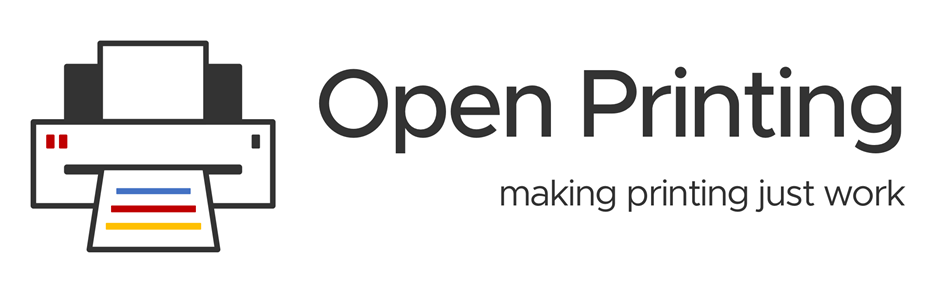 20
OpenPrinting Next Steps
Call for Participation
OP is cost-effective for printer vendor support of Linux & UNIX
PWG and OP Collaboration
IPP System Service 1.0 – Linux GUI app – future
IPP Scan Service 1.0 – future
IPP Shared Infrastructure Extensions 1.1 (Cloud) – future
IPP 3D Printing Extensions 1.1 – future
IPP Driverless Printing Extensions 2.0 – future
IPP Enterprise Printing Extensions 2.0 – future
IPP Production Printing Extensions 2.0 – future
OP monthly teleconferences on Tuesdays
Tuesday 12 May 2020 1-2pm US EDT (F2F review/GSoC status)
Tuesday 2 June 2020 1-2pm US EDT (GSoC status)
Tuesday 7 July 2020 1-2pm US EDT (GSoC status)
21
Other Questions / Comments
22